Evaluation du guichet unique
0810 140 240
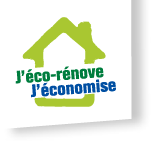 CRPB - 14 Octobre 2014
<numéro>
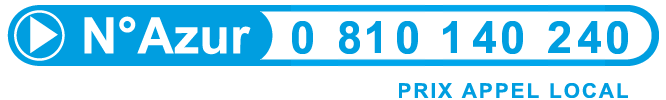 Du 19 Octobre 2013 au 30 juin  2014
     
152 895 appels vers la plate forme téléphonique

97 % des appels sont des particuliers
94 % propriétaires occupants
3 % propriétaires bailleurs

1 128 552 visites du site « rénovation-info-service »
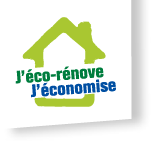 <numéro>
Enquête « satisfaction des particuliers conseillés par les PRIS – EIE »
     
Juin à septembre 2014
Enquête mail
Taux de réponse : 21,5 %
Base : 278 réponses exploitables
<numéro>
Maison individuelle ou logement collectif
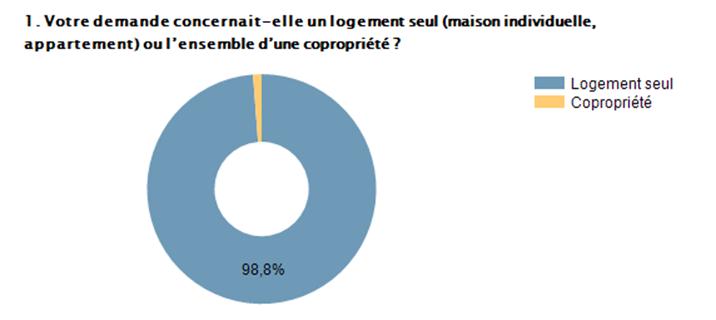 <numéro>
Mode de connaissance de l’EIE
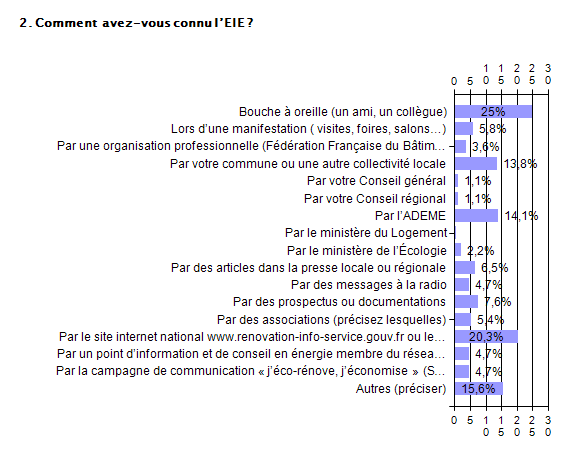 <numéro>
Objet de la demande
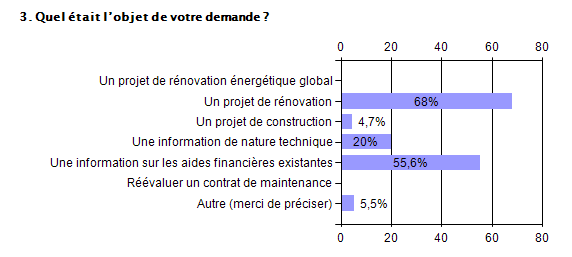 <numéro>
Les aides financières
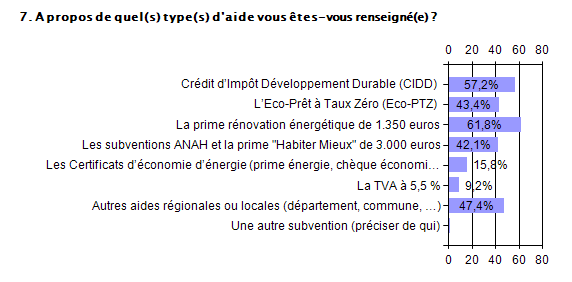 <numéro>
Satisfaction de l’accueil
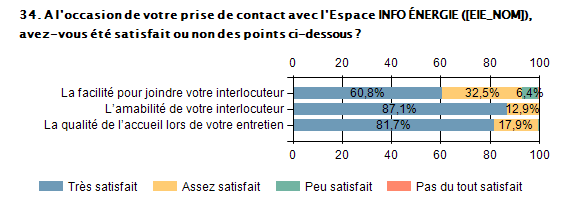 <numéro>
Satisfaction de la réponse
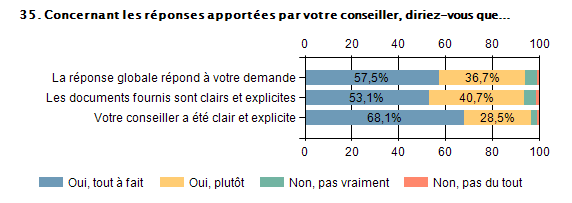 <numéro>
Satisfaction globale
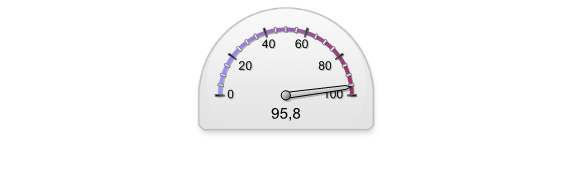 Pourcentage des satisfaits : très satisfaits (70 %) et assez satisfaits (25 %)
<numéro>
Enquête « passage à l’acte un an après»
     
Juin à septembre 2014
Enquête mail
Taux de réponse : 15 %
Base : 156 réponses exploitables
<numéro>
Actions engagées
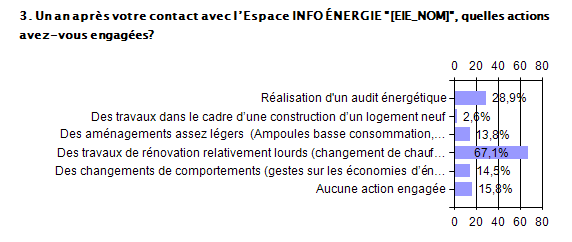 <numéro>
Type de travaux
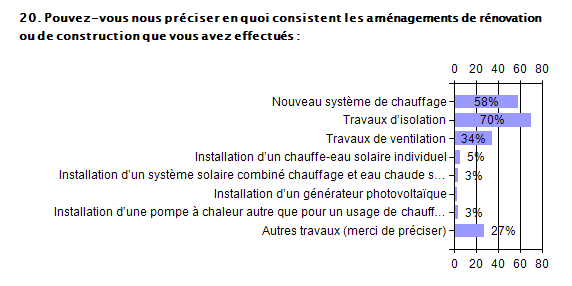 <numéro>
Bénéficiaire de l’aide
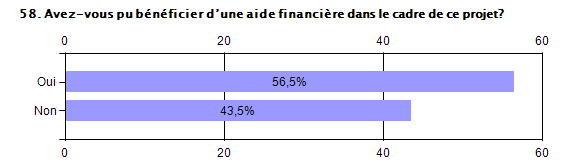 <numéro>
Les aides 1/2
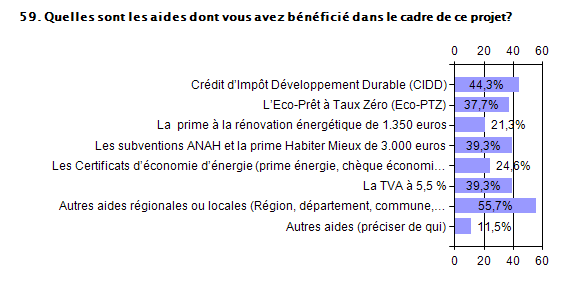 <numéro>
Les aides 2/2
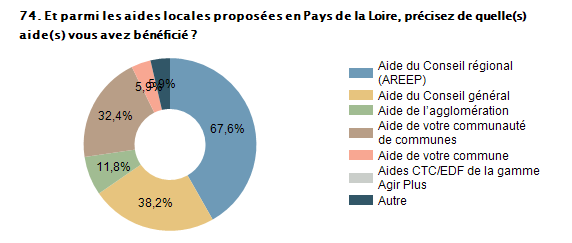 <numéro>
Niveau de contribution de l’EIE
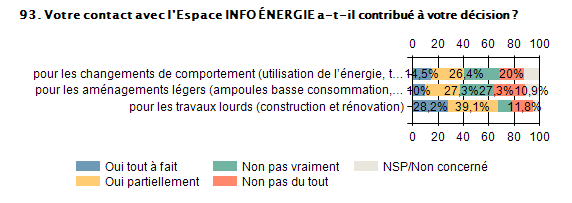 <numéro>